Chapter 11: Creating Summary Reports
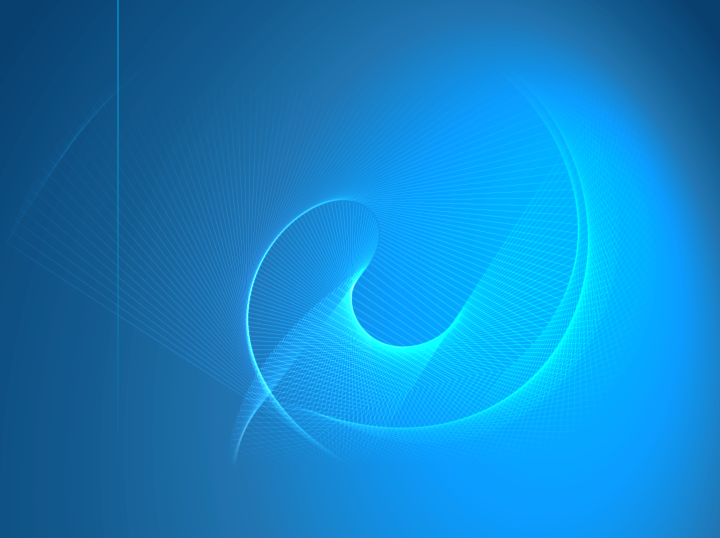 Chapter 11: Creating Summary Reports
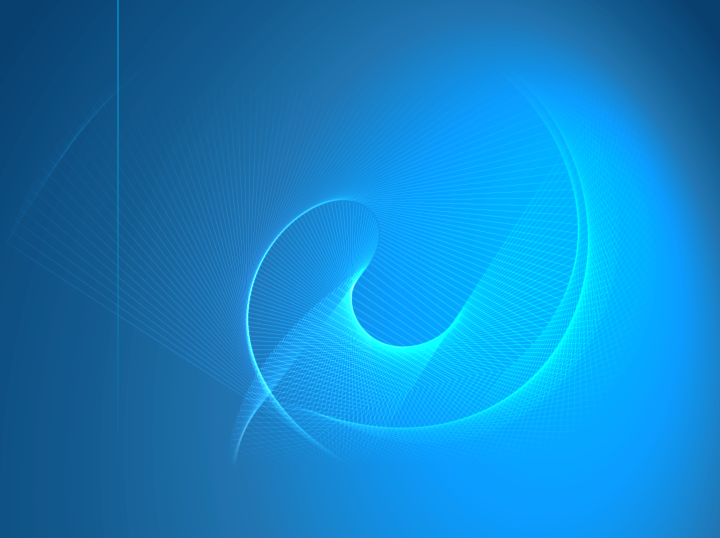 Objectives
Produce one-way and two-way frequency tables with the FREQ procedure.
Enhance frequency tables with options.
Use PROC FREQ to validate data in a SAS data set.
Business Scenario
Orion Star management wants to know the number of male and female sales employees in Australia.
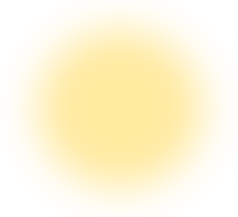 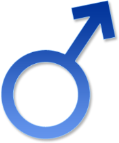 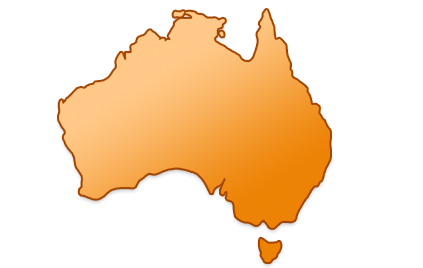 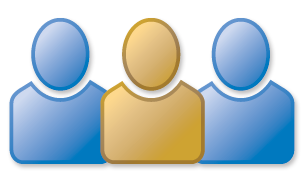 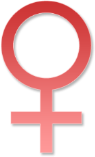 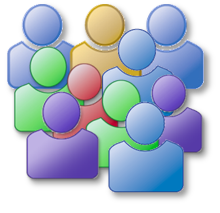 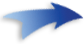 Considerations
Use the FREQ procedure to analyze the Gender variable in a subset of orion.sales.
The FREQ Procedure

Gender    Frequency     Percent ƒƒƒƒƒƒƒƒƒƒƒƒƒƒƒƒƒƒƒƒƒƒƒƒƒƒƒƒƒƒƒ
 F             XX        XX.XX 
 M             XX        XX.XX
FREQ Procedure
The FREQ procedure produces a one-way frequency table for each variable named in the TABLES statement.







If the TABLES statement is omitted, a one-way frequency table is produced for every variable in the data set. This can produce voluminous output and is seldom desired.
proc freq data=orion.sales;
   tables Gender;
   where Country='AU';
run;
PROC FREQ DATA=SAS-data-set;
        <TABLES variable(s) </ options>> ;
RUN;
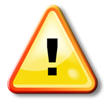 p111d01
[Speaker Notes: Notes: PROC FREQ displays a report by default. The output can be saved in a SAS data set.
The procedure can optionally compute:
chi-square tests for one-way to n-way tables
tests and measures of agreement for contingency tables
tests and measures of association for contingency tables and more]
Viewing the Output
A one-way frequency table was created for Gender. It lists the discrete values found in the data set and the number of observations in which the variable has that value.






The default output includes frequency and percentage values, including cumulative statistics.
The FREQ Procedure

                                    Cumulative    Cumulative
 Gender    Frequency     Percent     Frequency      Percent
 ƒƒƒƒƒƒƒƒƒƒƒƒƒƒƒƒƒƒƒƒƒƒƒƒƒƒƒƒƒƒƒƒƒƒƒƒƒƒƒƒƒƒƒƒƒƒƒƒƒƒƒƒƒƒƒƒƒƒƒ
 F               27       42.86            27        42.86
 M               36       57.14            63       100.00
Options to Suppress Statistics
Use options in the TABLES statement to suppress the display of selected default statistics.
TABLES variable(s) / options ;
[Speaker Notes: In addition, there are options that can be placed on the TABLES statement …]
Options to Suppress Statistics
NOCUM suppresses
The FREQ Procedure

                                    Cumulative    Cumulative
 Gender    Frequency     Percent     Frequency      Percent
 ƒƒƒƒƒƒƒƒƒƒƒƒƒƒƒƒƒƒƒƒƒƒƒƒƒƒƒƒƒƒƒƒƒƒƒƒƒƒƒƒƒƒƒƒƒƒƒƒƒƒƒƒƒƒƒƒƒƒƒ
 F               27       42.86            27        42.86
 M               36       57.14            63       100.00
NOPERCENT suppresses
11.01 Quiz
Open and submit p111a01.  Review the log to determine the cause of the error. Correct the program and resubmit.
What change was needed?
proc freq data=orion.sales;
   tables country nocum nopercent;
run;
[Speaker Notes: Type answer here]
11.01 Quiz – Correct Answer
What change was needed? A slash is required before the options in the TABLES statement.
31   proc freq data=orion.sales;
32       tables country nocum nopercent;
ERROR: Variable NOCUM not found.
ERROR: Variable NOPERCENT not found.
33   run;
proc freq data=orion.sales;
   tables country / nocum nopercent;
run;
The FREQ Procedure
Country    Frequency
ƒƒƒƒƒƒƒƒƒƒƒƒƒƒƒƒƒƒƒƒ
AU               63
US              102
p111a01s
[Speaker Notes: Type answer here]
Idea Exchange
This step creates a table for every variable in the data set:



Employee_ID
First_Name
Last_Name
Gender
Salary

Which variables are most  appropriate for a frequencyanalysis?  Why?
proc freq data=orion.sales;
run;
Job_Title
Country
Birth_Date
Hire_Date
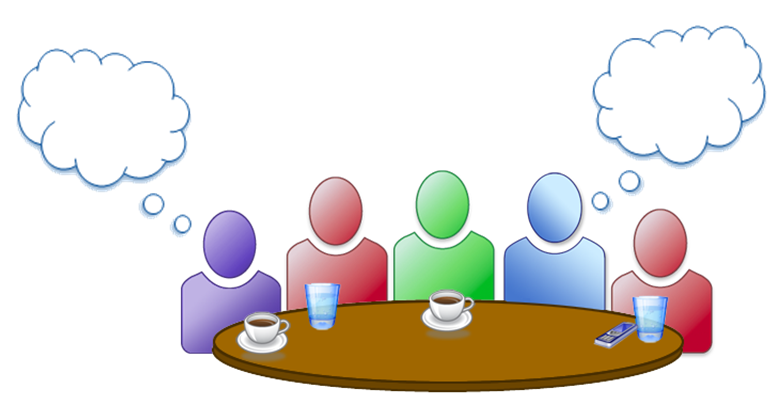 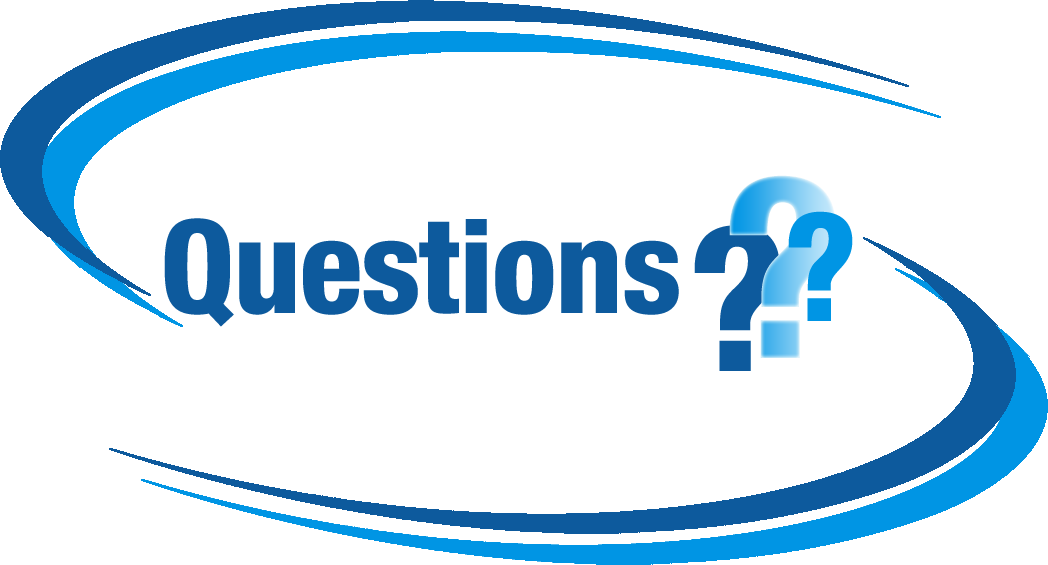 Business Scenario
Orion Star management wants to know how many sales employees are in each country, as well as the count of males and females.
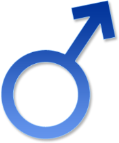 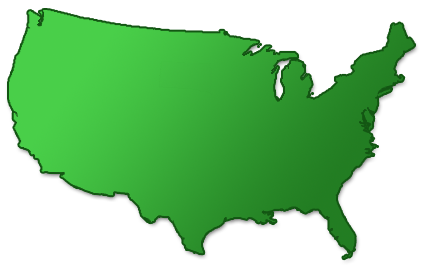 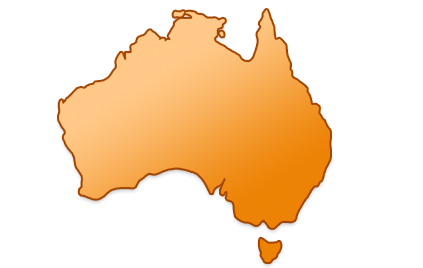 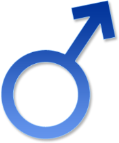 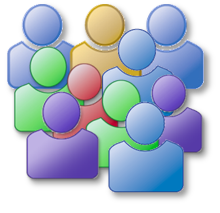 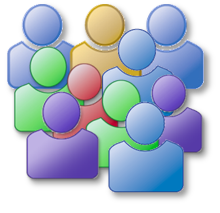 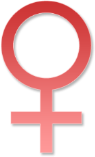 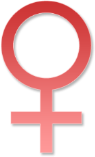 TABLES Statement
You can list multiple variables in a TABLES statement. A separate table is produced for each variable.



PROC FREQ Output
proc freq data=orion.sales;
   tables Gender Country;
run;
The FREQ Procedure

                                   Cumulative    Cumulative
Gender    Frequency     Percent     Frequency      Percent
ƒƒƒƒƒƒƒƒƒƒƒƒƒƒƒƒƒƒƒƒƒƒƒƒƒƒƒƒƒƒƒƒƒƒƒƒƒƒƒƒƒƒƒƒƒƒƒƒƒƒƒƒƒƒƒƒƒƒƒ
F               68       41.21            68        41.21
M               97       58.79           165       100.00

                                    Cumulative    Cumulative
Country    Frequency     Percent     Frequency      Percent
ƒƒƒƒƒƒƒƒƒƒƒƒƒƒƒƒƒƒƒƒƒƒƒƒƒƒƒƒƒƒƒƒƒƒƒƒƒƒƒƒƒƒƒƒƒƒƒƒƒƒƒƒƒƒƒƒƒƒƒƒ
AU               63       38.18            63        38.18
US              102       61.82           165       100.00
p111d02
BY Statement
The BY statement is used to request separate analyses for each BY group.







The data set must be sorted or indexed by the variable (or variables) named in the BY statement.
proc sort data=orion.sales out=sorted;
   by Country;
run;

proc freq data=sorted;
   tables Gender;
   by Country;
run;
p111d02
Viewing the Output
Each group displays on a separate page with a BY line.
------------------------- Country=AU --------------------------

                          The FREQ Procedure

                                     Cumulative   Cumulative
  Gender    Frequency     Percent     Frequency     Percent
     ƒƒƒƒƒƒƒƒƒƒƒƒƒƒƒƒƒƒƒƒƒƒƒƒƒƒƒƒƒƒƒƒƒƒƒƒƒƒƒƒƒƒƒƒƒƒƒƒƒƒƒƒƒƒƒƒƒƒ
  F               27       42.86            27       42.86
  M               36       57.14            63      100.00
-------------------------- Country=US ------------------------

                       The FREQ Procedure

                                     Cumulative    Cumulative
  Gender    Frequency     Percent     Frequency      Percent
  ƒƒƒƒƒƒƒƒƒƒƒƒƒƒƒƒƒƒƒƒƒƒƒƒƒƒƒƒƒƒƒƒƒƒƒƒƒƒƒƒƒƒƒƒƒƒƒƒƒƒƒƒƒƒƒƒƒƒƒ
  F               41       40.20            41        40.20
  M               61       59.80           102       100.00
Crosstabulation Table
An asterisk between two variables generates a two-way frequency table, or crosstabulation table. 





A two-way frequency table generates a single table with statistics for each distinct combination of values of the selected variables.
proc freq data=orion.sales;
   tables Gender*Country;
run;
rows
columns
p111d02
Viewing the Output
PROC FREQ Output
The FREQ Procedure

      Table of Gender by Country

 Gender     Country

 Frequency‚
 Percent  ‚
 Row Pct  ‚
 Col Pct  ‚AU      ‚US      ‚  Total
 ƒƒƒƒƒƒƒƒƒˆƒƒƒƒƒƒƒƒˆƒƒƒƒƒƒƒƒˆ
 F        ‚     27 ‚     41 ‚     68
          ‚  16.36 ‚  24.85 ‚  41.21
          ‚  39.71 ‚  60.29 ‚
          ‚  42.86 ‚  40.20 ‚
 ƒƒƒƒƒƒƒƒƒˆƒƒƒƒƒƒƒƒˆƒƒƒƒƒƒƒƒˆ
 M        ‚     36 ‚     61 ‚     97
          ‚  21.82 ‚  36.97 ‚  58.79
          ‚  37.11 ‚  62.89 ‚
          ‚  57.14 ‚  59.80 ‚
 ƒƒƒƒƒƒƒƒƒˆƒƒƒƒƒƒƒƒˆƒƒƒƒƒƒƒƒˆ
 Total          63      102      165
             38.18    61.82   100.00
Options to Suppress Statistics
Use options in the TABLES statement to suppress the display of selected default statistics.
TABLES variable(s) / options ;
[Speaker Notes: In addition, there are options that can be placed on the TABLES statement …]
Options to Suppress Statistics
Table of Gender by Country

              Gender     Country

              Frequency‚
              Percent  ‚
              Row Pct  ‚
              Col Pct  ‚AU      ‚US      ‚  Total
              ƒƒƒƒƒƒƒƒƒˆƒƒƒƒƒƒƒƒˆƒƒƒƒƒƒƒƒˆ
              F        ‚     27 ‚     41 ‚     68
                       ‚  16.36 ‚  24.85 ‚  41.21
                       ‚  39.71 ‚  60.29 ‚
                       ‚  42.86 ‚  40.20 ‚
              ƒƒƒƒƒƒƒƒƒˆƒƒƒƒƒƒƒƒˆƒƒƒƒƒƒƒƒˆ
              M        ‚     36 ‚     61 ‚     97
                       ‚  21.82 ‚  36.97 ‚  58.79
                       ‚  37.11 ‚  62.89 ‚
                       ‚  57.14 ‚  59.80 ‚
              ƒƒƒƒƒƒƒƒƒˆƒƒƒƒƒƒƒƒˆƒƒƒƒƒƒƒƒˆ
              Total          63      102      165
                          38.18    61.82   100.00
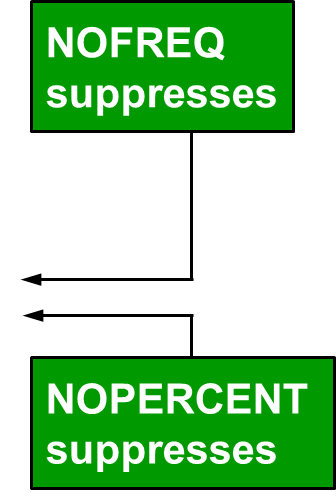 Options to Suppress Statistics
Table of Gender by Country

              Gender     Country

              Frequency‚
              Percent  ‚
              Row Pct  ‚
              Col Pct  ‚AU      ‚US      ‚  Total
              ƒƒƒƒƒƒƒƒƒˆƒƒƒƒƒƒƒƒˆƒƒƒƒƒƒƒƒˆ
              F        ‚     27 ‚     41 ‚     68
                       ‚  16.36 ‚  24.85 ‚  41.21
                       ‚  39.71 ‚  60.29 ‚
                       ‚  42.86 ‚  40.20 ‚
              ƒƒƒƒƒƒƒƒƒˆƒƒƒƒƒƒƒƒˆƒƒƒƒƒƒƒƒˆ
              M        ‚     36 ‚     61 ‚     97
                       ‚  21.82 ‚  36.97 ‚  58.79
                       ‚  37.11 ‚  62.89 ‚
                       ‚  57.14 ‚  59.80 ‚
              ƒƒƒƒƒƒƒƒƒˆƒƒƒƒƒƒƒƒˆƒƒƒƒƒƒƒƒˆ
              Total          63      102      165
                          38.18    61.82   100.00
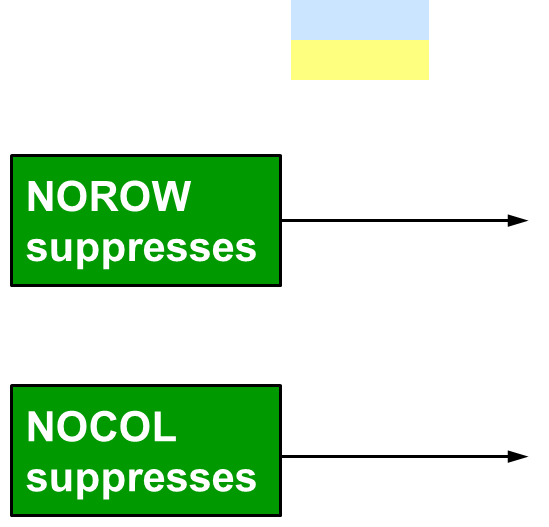 LIST and CROSSLIST Options
You can use the LIST and CROSSLIST options in the TABLES statement to “flatten” the output.
Cumulative    Cumulative
Gender    Country    Frequency     Percent     Frequency      Percent
ƒƒƒƒƒƒƒƒƒƒƒƒƒƒƒƒƒƒƒƒƒƒƒƒƒƒƒƒƒƒƒƒƒƒƒƒƒƒƒƒƒƒƒƒƒƒƒƒƒƒƒƒƒƒƒƒƒƒƒƒƒƒƒƒƒƒƒƒƒƒ
F         AU               27       16.36            27        16.36
F         US               41       24.85            68        41.21
M         AU               36       21.82           104        63.03
M         US               61       36.97           165       100.00
LIST option
Table of Gender by Country
                                                 Row      Column
 Gender    Country    Frequency     Percent    Percent    Percent
 ƒƒƒƒƒƒƒƒƒƒƒƒƒƒƒƒƒƒƒƒƒƒƒƒƒƒƒƒƒƒƒƒƒƒƒƒƒƒƒƒƒƒƒƒƒƒƒƒƒƒƒƒƒƒƒƒƒƒƒƒƒƒƒƒ
 F         AU               27       16.36      39.71      42.86
           US               41       24.85      60.29      40.20

           Total            68       41.21     100.00
 ----------------------------------------------------------------
 M         AU               36       21.82      37.11      57.14
           US               61       36.97      62.89      59.80

           Total            97       58.79     100.00
 ----------------------------------------------------------------
 Total     AU               63       38.18                100.00
           US              102       61.82                100.00

           Total           165      100.00
 ƒƒƒƒƒƒƒƒƒƒƒƒƒƒƒƒƒƒƒƒƒƒƒƒƒƒƒƒƒƒƒƒƒƒƒƒƒƒƒƒƒƒƒƒƒƒƒƒƒƒƒƒƒƒƒƒƒƒƒƒƒƒƒƒ
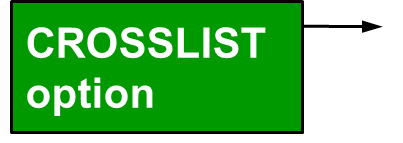 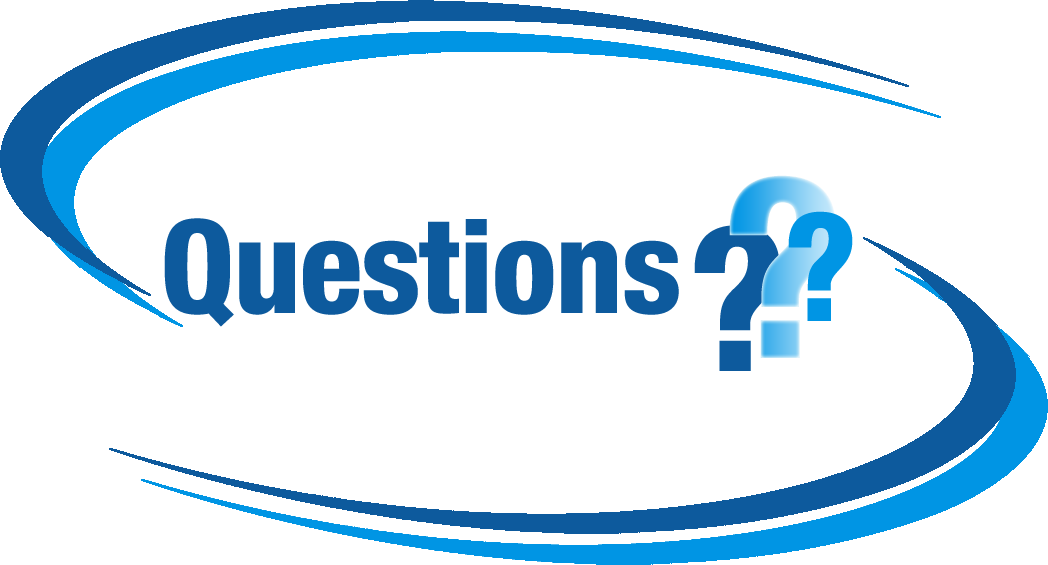 Business Scenario
A new data set, orion.nonsales2, must be validated. It contains information on non-sales employees and might include invalid and missing values.
Considerations
Use the FREQ procedure to screen for invalid, missing, and duplicate data values.

Requirements of non-sales employee data:
Employee_ID values must be unique and not missing.
Gender must be F or M.
Job_Title must not be missing.
Country must have a value of AU or US.
Salary values must be in the numeric range of 24000 to 500000.
11.02 Quiz
What problems exist with the data in this partial data set?










Hint: There are seven data problems.
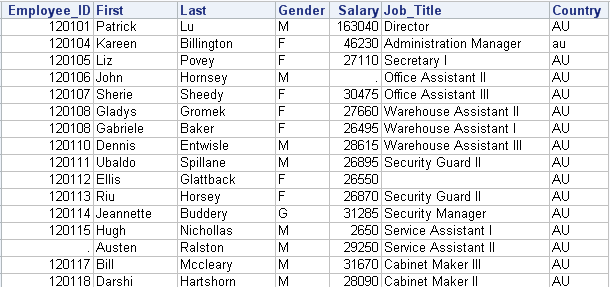 [Speaker Notes: Observation 2: Country = au
Observation 4: Salary is missing
Observation 5: Hire_Date < Birth_Date
Observation 6 & 7: Duplicate Employee_Ids
Observation 9: Hire_Date is missing
Observation 10: Job_Title is missing
Observation 12: Gender = G
Observation 13: Salary < 24000
Observation 14: Employee_ID is missing
Look at this small snippet of the NONSALES data set.  Based on our requirements, do you see any problems with the data?
LW: If you see a problem, send it in as a text response.  There are nine different problems.  Instructors, as soon as one person identifies one of the problems come over the phone line with the issue.  Continue until you have quite a few, you don’t have to wait until you have all nine.  
IBT:  You might ask for verbal responses.  Anyone see a problem with Employee_ID? Yes, … What about Gender?  … What about Salary? … Continue with all the appropriate columns.]
11.02 Quiz – Correct Answer
What problems exist with the data in this partial data set?










Hint: There are seven data problems.
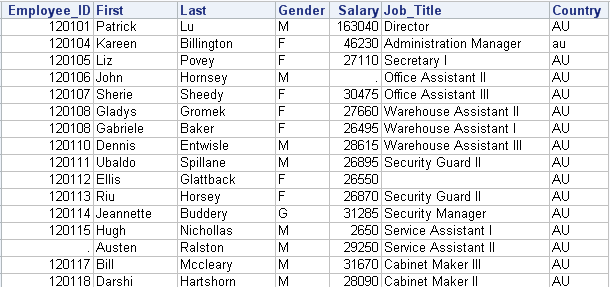 [Speaker Notes: Observation 2: Country = au
Observation 4: Salary is missing
Observation 5: Hire_Date < Birth_Date
Observation 6 & 7: Duplicate Employee_Ids
Observation 9: Hire_Date is missing
Observation 10: Job_Title is missing
Observation 12: Gender = G
Observation 13: Salary < 24000
Observation 14: Employee_ID is missing]
FREQ Procedure for Data Validation
The FREQ procedure lists all discrete values for a variable and reports missing values.
proc freq data=orion.nonsales2;
   tables Gender Country / nocum nopercent;
run;
p111d03
Viewing the Output
PROC FREQ Output
The FREQ Procedure

 Gender    Frequency
 ƒƒƒƒƒƒƒƒƒƒƒƒƒƒƒƒƒƒƒ
 F              110
 G                1
 M              123

Frequency Missing = 1


 Country    Frequency
 ƒƒƒƒƒƒƒƒƒƒƒƒƒƒƒƒƒƒƒƒ
 AU               33
 US              196
 au                3
 us                3
NLEVELS Option
The NLEVELS option displays a table that provides the number of distinct values for each analysis variable.
proc freq data=orion.nonsales2 nlevels;
   tables Gender Country / nocum nopercent;
run;
PROC FREQ DATA=SAS-data-set NLEVELS;
        TABLES variable(s) ;
RUN;
p111d03
[Speaker Notes: Instead of going through each ID, you might consider using NLEVELS …]
Viewing the Output
PROC FREQ Output
The FREQ Procedure

           Number of Variable Levels

                          Missing    Nonmissing
 Variable      Levels      Levels        Levels
 ƒƒƒƒƒƒƒƒƒƒƒƒƒƒƒƒƒƒƒƒƒƒƒƒƒƒƒƒƒƒƒƒƒƒƒƒƒƒƒƒƒƒƒƒƒƒ
 Gender             4           1             3
 Country            4           0             4

              Gender    Frequency
              ƒƒƒƒƒƒƒƒƒƒƒƒƒƒƒƒƒƒƒ
              F              110
              G                1
              M              123

             Frequency Missing = 1

              Country    Frequency
              ƒƒƒƒƒƒƒƒƒƒƒƒƒƒƒƒƒƒƒƒ
              AU               33
              US              196
              au                3
              us                3
Check for Uniqueness
The values of Employee_ID must be unique and not missing.  PROC FREQ can be used to check for duplicate or missing values. 




The ORDER=FREQ option displays the results in descending frequency order.
proc freq data=orion.nonsales2 order=freq;
   tables Employee_ID / nocum nopercent;
run;
p111d04
Viewing the Output
Partial PROC FREQ Output
The FREQ Procedure

 Employee_ID    Frequency
 ƒƒƒƒƒƒƒƒƒƒƒƒƒƒƒƒƒƒƒƒƒƒƒƒ
      120108           2
      120101           1
      120104           1
      120105           1
      120106           1
121134           1
     121141           1
     121142           1
     121146           1
     121147           1
     121148           1

 Frequency Missing = 1
p111d04
NLEVELS Option
NLEVELS can also be used to identify duplicates, when the number of distinct values is known.




This example uses the NOPRINT option to suppress the frequency table. Only the Number of Variable Levels table is displayed.
proc freq data=orion.nonsales2 nlevels;
   tables Employee_ID / noprint;
run;
p111d04
[Speaker Notes: Instead of going through each ID, you might consider using NLEVELS …]
Viewing the Output
Partial PROC FREQ Output






There are 235 employees, but there are only 234 distinct Employee_ID values. Therefore, there is one duplicate value and one missing value for Employee_ID.
The FREQ Procedure

             Number of Variable Levels

                             Missing    Nonmissing
 Variable         Levels      Levels        Levels
 ƒƒƒƒƒƒƒƒƒƒƒƒƒƒƒƒƒƒƒƒƒƒƒƒƒƒƒƒƒƒƒƒƒƒƒƒƒƒƒƒƒƒƒƒƒƒƒƒƒ
 Employee_ID         234           1           233
[Speaker Notes: If we know that we have 235 employees, this NLEVELS table shows that there are 233 distinct nonmissing values plus we have one type of missing value.  That means we either have duplicate nonmissing values or duplicate missing values.]
NLEVELS Option
The _ALL_ keyword with the NOPRINT option displays the number of levels for all variables without displaying frequency counts.
proc freq data=orion.nonsales2 nlevels;
   tables _all_ / noprint;
run;
p111d04
Viewing the Output
PROC FREQ Output









No frequency tables were displayed.
The FREQ Procedure
              Number of Variable Levels

                              Missing    Nonmissing
  Variable         Levels      Levels        Levels
  ƒƒƒƒƒƒƒƒƒƒƒƒƒƒƒƒƒƒƒƒƒƒƒƒƒƒƒƒƒƒƒƒƒƒƒƒƒƒƒƒƒƒƒƒƒƒƒƒƒ
  Employee_ID         234           1           233
  First               204           0           204
  Last                228           0           228
  Gender                4           1             3
  Salary              230           1           229
  Job_Title           125           1           124
  Country               4           0             4
11.03 Quiz
Modify p111a02 to analyze Job_Title. Display the NLEVELS table listing the frequency counts in decreasing order.

How many unique, nonmissing job titles exist?
Which job title occurs most frequently?
What is the frequency of missing job titles?
[Speaker Notes: Type answer here]
11.03 Quiz – Correct Answer
How many unique, nonmissing job titles exist? 124
Which job title occurs most frequently? Trainee
What is the frequency of missing job titles?  1
proc freq data=orion.nonsales2 nlevels
          order=freq;
   tables Job_Title /nocum nopercent;
run;
p111a02s
[Speaker Notes: Type answer here]
Identifying Observations with Invalid Data
PROC FREQ has uncovered the existence of invalid data values for Gender, Country, and Employee_ID.  Use PROC PRINT to display the observations with invalid values.
proc print data=orion.nonsales2;
   where Gender not in ('F','M') or
         Country not in ('AU','US') or
	    Job_Title is null or 
	    Employee_ID is missing or
	    Employee_ID=120108;
run;
Viewing the Output
PROC PRINT Output
Obs   Employee_ID  First      Last      Gender   Salary  Job_Title                 Country

   2        120104  Kareen     Billington   F      46230  Administration Manager      au
   6        120108  Gladys     Gromek       F      27660  Warehouse Assistant II      AU
   7        120108  Gabriele   Baker        F      26495  Warehouse Assistant I       AU
  10        120112  Ellis      Glattback    F      26550                              AU
  12        120114  Jeannette  Buddery      G      31285  Security Manager            AU
  14             .  Austen     Ralston      M      29250  Service Assistant II        AU
  84        120695  Trent      Moffat       M      28180  Warehouse Assistant II      au
  87        120698  Geoff      Kistanna     M      26160  Warehouse Assistant I       au
 101        120723  Deanna     Olsen               33950  Corp. Comm. Specialist II   US
 125        120747  Zashia     Farthing     F      43590  Financial Controller I      us
 197        120994  Danelle    Sergeant     F      31645  Office Administrator I      us
 200        120997  Mary       Donathan     F      27420  Shipping Administrator I    us
original
observation
numbers
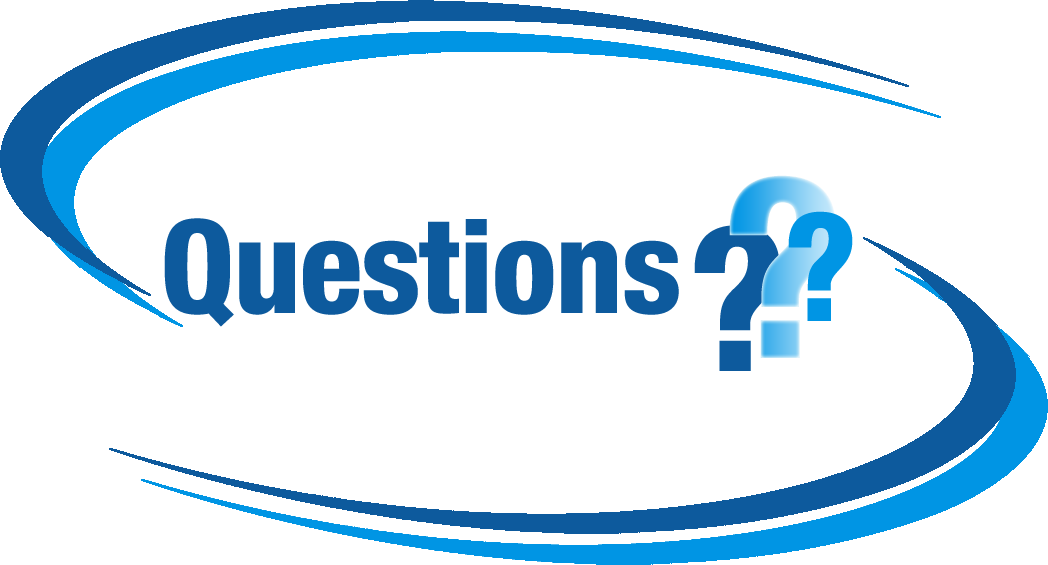 Business Scenario
The manager of Human Resources has requested a report showing the number and percent of sales employees hired each year.
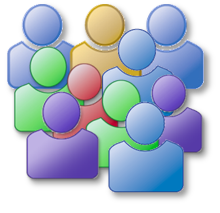 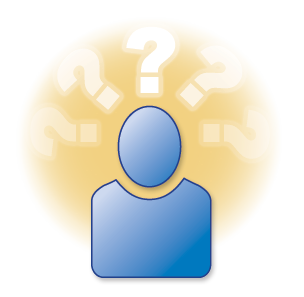 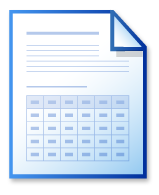 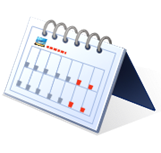 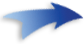 %
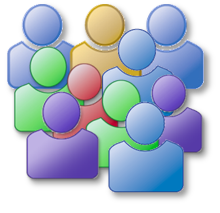 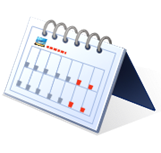 Using Formats in PROC FREQ
A FORMAT statement can be used in PROC FREQ to format data values.




Partial PROC FREQ Output
proc freq data=orion.sales;
   tables Hire_Date / nocum;
   format Hire_Date date9.;
run;
The FREQ Procedure

                                        
  Hire_Date    Frequency     Percent
  ƒƒƒƒƒƒƒƒƒƒƒƒƒƒƒƒƒƒƒƒƒƒƒƒƒƒƒƒƒƒƒƒƒƒ
  01JAN1978          17       10.30
  01FEB1978           2        1.21
  01APR1978           1        0.61
  01JUL1978           1        0.61
  01AUG1978           1        0.61
many discrete values, and not what the manager requested
p111d05
Using Formats in PROC FREQ
A FORMAT statement can also be used in PROC FREQ to group the data.




Partial PROC FREQ Output
proc freq data=orion.sales;
   tables Hire_Date / nocum;
   format Hire_Date year4.;
run;
The FREQ Procedure

                                        
  Hire_Date    Frequency     Percent
  ƒƒƒƒƒƒƒƒƒƒƒƒƒƒƒƒƒƒƒƒƒƒƒƒƒƒƒƒƒƒƒƒƒƒ
       1978          23       13.94
       1979           2        1.21
       1980           4        2.42
       1981           3        1.82
       1982           7        4.24
fewer discrete values
p111d05
11.04 Quiz
Open and submit p111a03 and view the output.  Add a statement to apply the TIERS format to Salary and resubmit.

Can user-defined formats be used to group data?
[Speaker Notes: Type answer here]
11.04 Quiz – Correct Answer
Can user-defined formats be used to group data? yes
The FREQ Procedure

                                   Cumulative    Cumulative
Salary    Frequency     Percent     Frequency      Percent
ƒƒƒƒƒƒƒƒƒƒƒƒƒƒƒƒƒƒƒƒƒƒƒƒƒƒƒƒƒƒƒƒƒƒƒƒƒƒƒƒƒƒƒƒƒƒƒƒƒƒƒƒƒƒƒƒƒƒƒ
 Tier1           1        0.61             1         0.61
 Tier2         158       95.76           159        96.36
 Tier3           4        2.42           163        98.79
 Tier4           2        1.21           165       100.00
p111a03s
[Speaker Notes: Type answer here]
FORMAT Statement
User-defined formats can also be used to display levels with alternate text in a  frequency table.
proc freq data=orion.sales;
   tables Gender*Country;
   format Country $ctryfmt. 
          Gender $gender.;
run;
p111d06
Viewing the Output
Partial PROC FREQ Output
Table of Gender by Country

  Gender     Country

  Frequency‚
  Percent  ‚
  Row Pct  ‚
  Col Pct  ‚Australi‚United S‚  Total
           ‚a       ‚tates   ‚
  ƒƒƒƒƒƒƒƒƒˆƒƒƒƒƒƒƒƒˆƒƒƒƒƒƒƒƒˆ
  Female   ‚     27 ‚     41 ‚     68
           ‚  16.36 ‚  24.85 ‚  41.21
           ‚  39.71 ‚  60.29 ‚
           ‚  42.86 ‚  40.20 ‚
  ƒƒƒƒƒƒƒƒƒˆƒƒƒƒƒƒƒƒˆƒƒƒƒƒƒƒƒˆ
  Male     ‚     36 ‚     61 ‚     97
           ‚  21.82 ‚  36.97 ‚  58.79
           ‚  37.11 ‚  62.89 ‚
           ‚  57.14 ‚  59.80 ‚
  ƒƒƒƒƒƒƒƒƒˆƒƒƒƒƒƒƒƒˆƒƒƒƒƒƒƒƒˆ
  Total          63      102      165
              38.18    61.82   100.00
Labels are wrapped.
FORMAT= Option
Use the FORMAT= option in the TABLES statement to format the frequency value and to change the width of the column.
proc freq data=orion.sales;
   tables Gender*Country / format=12.;
   format Country $ctryfmt.
          Gender $gender.;
run;
p111d06
Viewing the Output
PROC FREQ Output
The FREQ Procedure
              Table of Gender by Country

  Gender     Country

  Frequency‚
  Percent  ‚
  Row Pct  ‚
  Col Pct  ‚Australia    ‚United States‚       Total
  ƒƒƒƒƒƒƒƒƒˆƒƒƒƒƒƒƒƒƒƒƒƒƒˆƒƒƒƒƒƒƒƒƒƒƒƒƒˆ
  Female   ‚          27 ‚          41 ‚          68
           ‚       16.36 ‚       24.85 ‚       41.21
           ‚       39.71 ‚       60.29 ‚
           ‚       42.86 ‚       40.20 ‚
  ƒƒƒƒƒƒƒƒƒˆƒƒƒƒƒƒƒƒƒƒƒƒƒˆƒƒƒƒƒƒƒƒƒƒƒƒƒˆ
  Male     ‚          36 ‚          61 ‚          97
           ‚       21.82 ‚       36.97 ‚       58.79
           ‚       37.11 ‚       62.89 ‚
           ‚       57.14 ‚       59.80 ‚
  ƒƒƒƒƒƒƒƒƒˆƒƒƒƒƒƒƒƒƒƒƒƒƒˆƒƒƒƒƒƒƒƒƒƒƒƒƒˆ
  Total               63           102           165
                   38.18         61.82        100.00
Columns are 12 characters wide.
[Speaker Notes: Notes: The FORMAT= option applies only to the frequency. Percentage values are always displayed with two decimal places.]
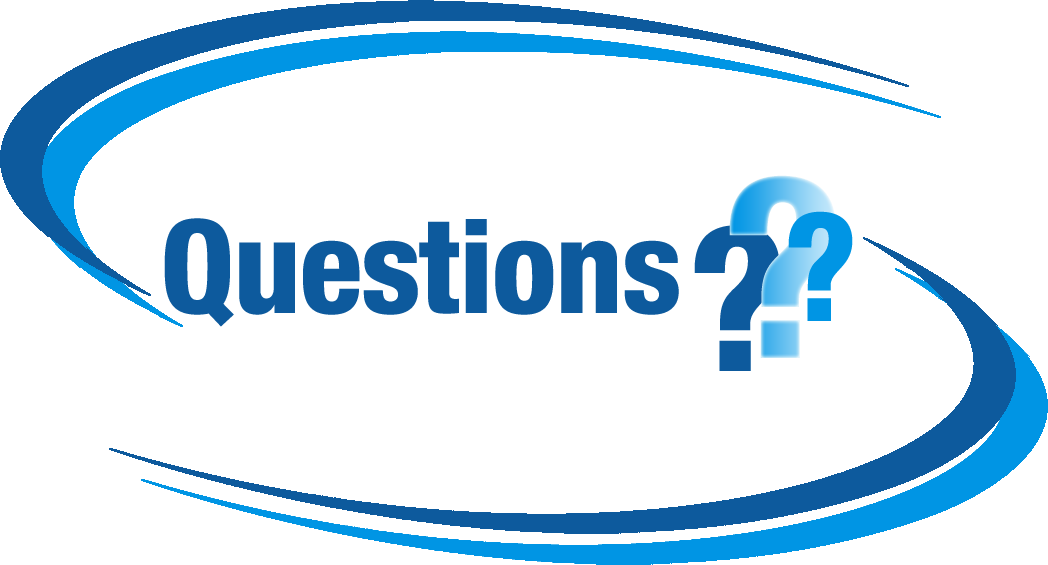 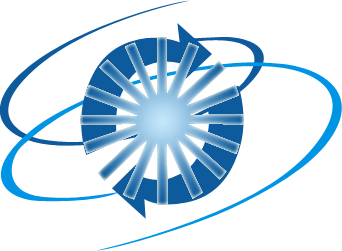 Exercise
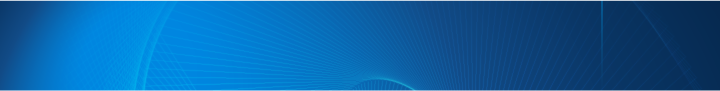 This exercise reinforces the concepts discussed previously.
Chapter 11: Creating Summary Reports
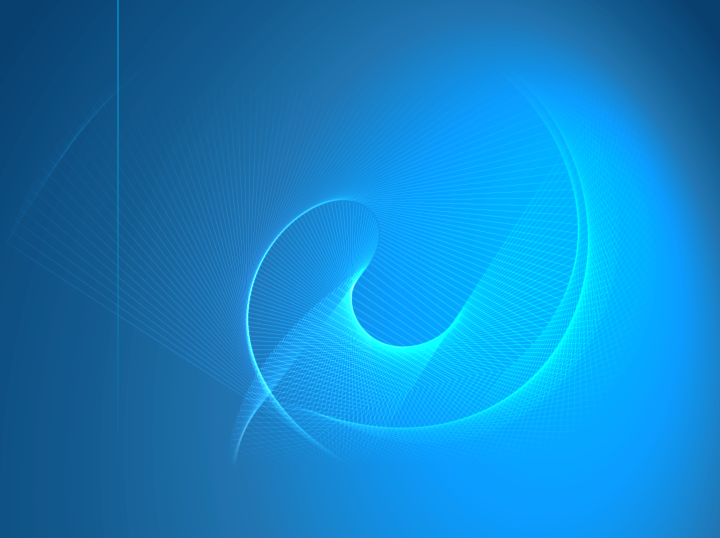 Objectives
Calculate summary statistics and multilevel summaries with the MEANS procedure.
Enhance summary tables with options.
Identify extreme and missing values with the UNIVARIATE procedure.
Business Scenario
The payroll manager would like to see the average salary for all employees.
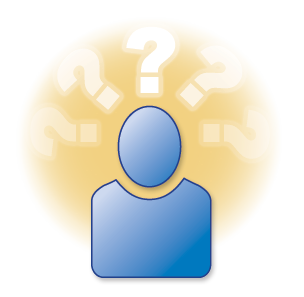 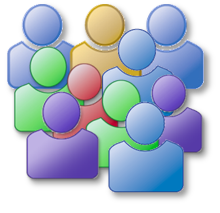 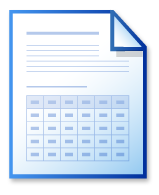 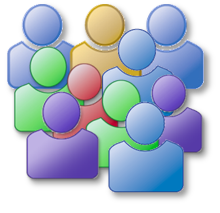 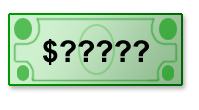 MEANS Procedure
The MEANS procedure produces summary reports with descriptive statistics.






Analysis variables are the numeric variables for which statistics are to be computed.
Classification variables are variables whose values define subgroups for the analysis. They can be character or numeric.
proc means data=orion.sales;
run;
PROC MEANS DATA=input-data-set <options statistics>;
     <VAR analysis-variable(s);>
     <CLASS classification-variable(s);>
RUN;
p111d07
Viewing the Output
PROC MEANS Output







Default statistics are displayed for all numeric variables.
The MEANS Procedure

Variable         N          Mean        Std Dev        Minimum       Maximum
ƒƒƒƒƒƒƒƒƒƒƒƒƒƒƒƒƒƒƒƒƒƒƒƒƒƒƒƒƒƒƒƒƒƒƒƒƒƒƒƒƒƒƒƒƒƒƒƒƒƒƒƒƒƒƒƒƒƒƒƒƒƒƒƒƒƒƒƒƒƒƒƒƒƒƒƒ
Employee_ID    165     120713.90    450.0866939      120102.00     121145.00
Salary         165      31160.12       20082.67       22710.00     243190.00
Birth_Date     165       3622.58        5456.29       -5842.00      10490.00
Hire_Date      165      12054.28        4619.94        5114.00      17167.00
ƒƒƒƒƒƒƒƒƒƒƒƒƒƒƒƒƒƒƒƒƒƒƒƒƒƒƒƒƒƒƒƒƒƒƒƒƒƒƒƒƒƒƒƒƒƒƒƒƒƒƒƒƒƒƒƒƒƒƒƒƒƒƒƒƒƒƒƒƒƒƒƒƒƒƒƒ
VAR Statement
The VAR statement identifies the analysis variable (or variables) and their order in the output.
proc means data=orion.sales;
   var Salary;
run;
VAR variable(s);
The MEANS Procedure

                    Analysis Variable : Salary

  N            Mean         Std Dev         Minimum         Maximum
ƒƒƒƒƒƒƒƒƒƒƒƒƒƒƒƒƒƒƒƒƒƒƒƒƒƒƒƒƒƒƒƒƒƒƒƒƒƒƒƒƒƒƒƒƒƒƒƒƒƒƒƒƒƒƒƒƒƒƒƒƒƒƒƒƒƒƒ
165        31160.12        20082.67        22710.00       243190.00
ƒƒƒƒƒƒƒƒƒƒƒƒƒƒƒƒƒƒƒƒƒƒƒƒƒƒƒƒƒƒƒƒƒƒƒƒƒƒƒƒƒƒƒƒƒƒƒƒƒƒƒƒƒƒƒƒƒƒƒƒƒƒƒƒƒƒƒ
p111d07
Business Scenario
Analyze Salary by Country within Gender.
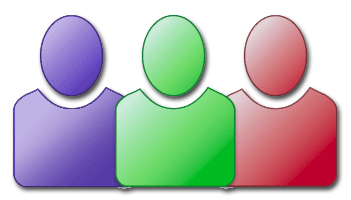 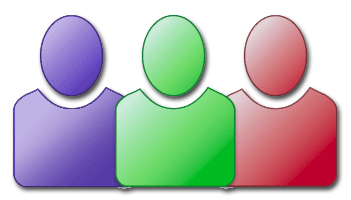 female
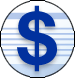 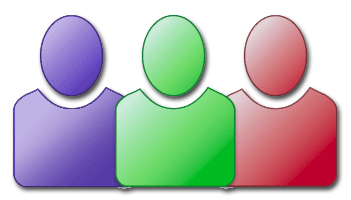 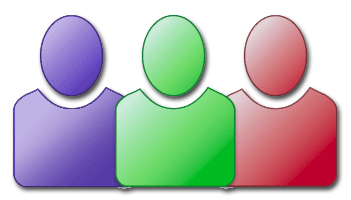 male
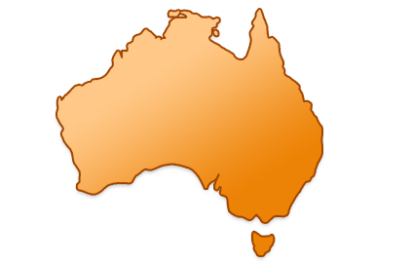 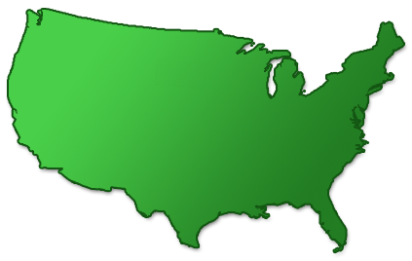 CLASS Statement
The CLASS statement identifies variables whose values define subgroups for the analysis.





Classification variables are character or numeric.
They typically have few discrete values. 
The data set does not need to be sorted or indexed by the classification variables.
proc means data=orion.sales;
   var Salary;
   class Gender Country;
run;
CLASS classification-variable(s);
p111d08
Viewing the Output
Statistics are produced for each combination of values of the classification variables.








N Obs – the number of observations with each unique combination of class variables
N – the number of observations with nonmissing values of the analysis variable (or variables)
The MEANS Procedure
                 Analysis Variable : Salary

                   N
Gender Country    Obs      N         Mean     Std Dev     Minimum     Maximum
ƒƒƒƒƒƒƒƒƒƒƒƒƒƒƒƒƒƒƒƒƒƒƒƒƒƒƒƒƒƒƒƒƒƒƒƒƒƒƒƒƒƒƒƒƒƒƒƒƒƒƒƒƒƒƒƒƒƒƒƒƒƒƒƒƒƒƒƒƒƒƒƒƒƒƒƒƒ
F        AU        27     27     27702.41     1728.23    25185.00    30890.00

         US        41     41     29460.98     8847.03    25390.00    83505.00

M        AU        36     36     32001.39    16592.45    25745.00   108255.00

         US        61     61     33336.15    29592.69    22710.00   243190.00
11.05 Quiz
For a given data set, there are 63 observations with a Country value of AU. Of those 63 observations, only 61 observations have a value for Salary.
Which output is correct?

a.				     b.
Analysis Variable : Salary

                N
   Country    Obs      N
   ƒƒƒƒƒƒƒƒƒƒƒƒƒƒƒƒƒƒƒƒƒ
   AU          61     63
   ƒƒƒƒƒƒƒƒƒƒƒƒƒƒƒƒƒƒƒƒƒ
Analysis Variable : Salary

                N
   Country    Obs      N
   ƒƒƒƒƒƒƒƒƒƒƒƒƒƒƒƒƒƒƒƒƒ
   AU          63     61
   ƒƒƒƒƒƒƒƒƒƒƒƒƒƒƒƒƒƒƒƒƒ
[Speaker Notes: a. NObs=63 N=61]
11.05 Quiz – Correct Answer
For a given data set, there are 63 observations with a Country value of AU. Of those 63 observations, only 61 observations have a value for Salary.
Which output is correct?

a.				     b.
Analysis Variable : Salary

                N
   Country    Obs      N
   ƒƒƒƒƒƒƒƒƒƒƒƒƒƒƒƒƒƒƒƒƒ
   AU          61     63
   ƒƒƒƒƒƒƒƒƒƒƒƒƒƒƒƒƒƒƒƒƒ
Analysis Variable : Salary

                N
   Country    Obs      N
   ƒƒƒƒƒƒƒƒƒƒƒƒƒƒƒƒƒƒƒƒƒ
   AU          63     61
   ƒƒƒƒƒƒƒƒƒƒƒƒƒƒƒƒƒƒƒƒƒ
[Speaker Notes: a. NObs=63 N=61]
Business Scenario
Analyze Salary by Country within Gender. Generate a report that includes the number of missing Salary values, as well as the minimum, maximum, and sum of salaries.
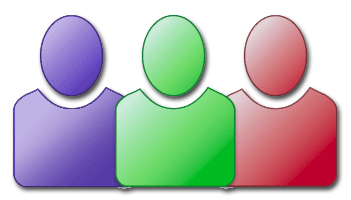 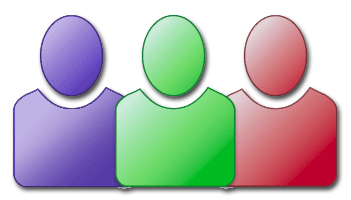 female
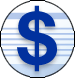 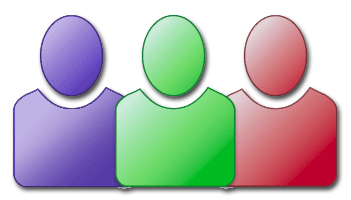 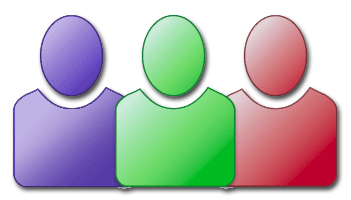 male
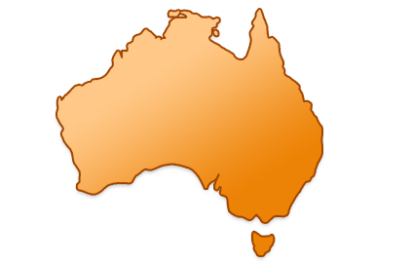 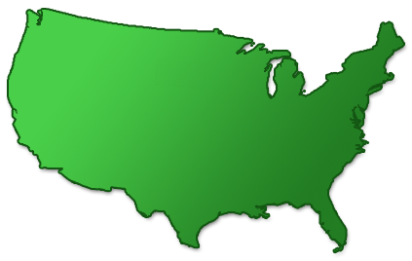 PROC MEANS Statistics
Use options in the PROC MEANS statement to request specific statistics.  





The requested statistics override the default statistics.
proc means data=orion.sales nmiss min max sum;
   var Salary;
   class Gender Country;
run;
p111d09
PROC MEANS Statistics
The statistics are displayed in the order in which they are requested.
The MEANS Procedure

                           Analysis Variable : Salary

                        N       N
 Gender    Country    Obs    Miss         Minimum         Maximum             Sum
 ƒƒƒƒƒƒƒƒƒƒƒƒƒƒƒƒƒƒƒƒƒƒƒƒƒƒƒƒƒƒƒƒƒƒƒƒƒƒƒƒƒƒƒƒƒƒƒƒƒƒƒƒƒƒƒƒƒƒƒƒƒƒƒƒƒƒƒƒƒƒƒƒƒƒƒƒƒƒƒƒ
 F         AU          27       0        25185.00        30890.00       747965.00

           US          41       0        25390.00        83505.00      1207900.00

 M         AU          36       0        25745.00       108255.00      1152050.00

           US          61       0        22710.00       243190.00      2033505.00
 ƒƒƒƒƒƒƒƒƒƒƒƒƒƒƒƒƒƒƒƒƒƒƒƒƒƒƒƒƒƒƒƒƒƒƒƒƒƒƒƒƒƒƒƒƒƒƒƒƒƒƒƒƒƒƒƒƒƒƒƒƒƒƒƒƒƒƒƒƒƒƒƒƒƒƒƒƒƒƒƒ
PROC MEANS Statement Options
Options can also be placed in the PROC MEANS statement.
MAXDEC= Option
MAXDEC=0
The MEANS Procedure
                               Analysis Variable : Salary

            N
 Country   Obs     N           Mean        Std Dev        Minimum        Maximum
 ƒƒƒƒƒƒƒƒƒƒƒƒƒƒƒƒƒƒƒƒƒƒƒƒƒƒƒƒƒƒƒƒƒƒƒƒƒƒƒƒƒƒƒƒƒƒƒƒƒƒƒƒƒƒƒƒƒƒƒƒƒƒƒƒƒƒƒƒƒƒƒƒƒƒƒƒƒƒƒ
 AU         63    63          30159          12699          25185         108255

 US        102   102          31778          23556          22710         243190
MAXDEC=1
The MEANS Procedure
                               Analysis Variable : Salary

            N
 Country   Obs     N           Mean        Std Dev        Minimum        Maximum
 ƒƒƒƒƒƒƒƒƒƒƒƒƒƒƒƒƒƒƒƒƒƒƒƒƒƒƒƒƒƒƒƒƒƒƒƒƒƒƒƒƒƒƒƒƒƒƒƒƒƒƒƒƒƒƒƒƒƒƒƒƒƒƒƒƒƒƒƒƒƒƒƒƒƒƒƒƒƒƒ
 AU         63    63        30159.0        12699.1        25185.0       108255.0

 US        102   102        31778.5        23555.8        22710.0       243190.0
p111d10
NONOBS Option
N Obs included by default
The MEANS Procedure
                          Analysis Variable : Salary

            N
Country   Obs     N           Mean        Std Dev        Minimum        Maximum
ƒƒƒƒƒƒƒƒƒƒƒƒƒƒƒƒƒƒƒƒƒƒƒƒƒƒƒƒƒƒƒƒƒƒƒƒƒƒƒƒƒƒƒƒƒƒƒƒƒƒƒƒƒƒƒƒƒƒƒƒƒƒƒƒƒƒƒƒƒƒƒƒƒƒƒƒƒƒƒ
AU         63    63       30158.97       12699.14       25185.00      108255.00

US        102   102       31778.48       23555.84       22710.00      243190.00
NONOBS option
The MEANS Procedure
                          Analysis Variable : Salary

 Country      N            Mean         Std Dev         Minimum         Maximum
 ƒƒƒƒƒƒƒƒƒƒƒƒƒƒƒƒƒƒƒƒƒƒƒƒƒƒƒƒƒƒƒƒƒƒƒƒƒƒƒƒƒƒƒƒƒƒƒƒƒƒƒƒƒƒƒƒƒƒƒƒƒƒƒƒƒƒƒƒƒƒƒƒƒƒƒƒƒƒ
 AU          63        30158.97        12699.14        25185.00       108255.00

 US         102        31778.48        23555.84        22710.00       243190.00
p111d10
Other PROC MEANS Statistics
Idea Exchange
Which PROC MEANS statistics would you request when validating numeric variables?
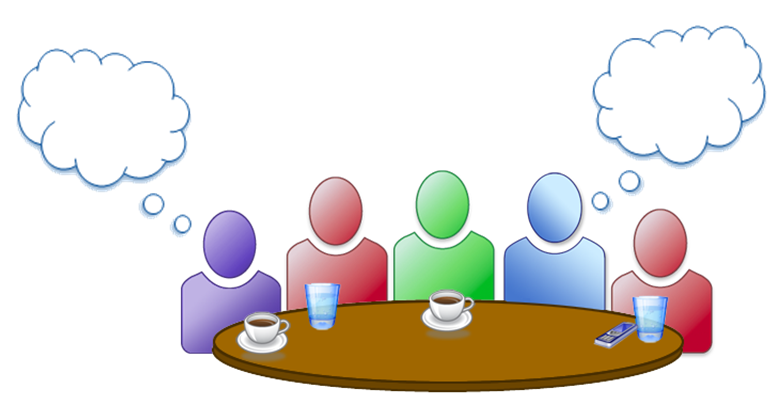 [Speaker Notes: Min, max, nmiss
But min and max only report the highest and lowest value, and there may be more than ne value outside of the valid range.
Use this as a lead-in to proc univariate.]
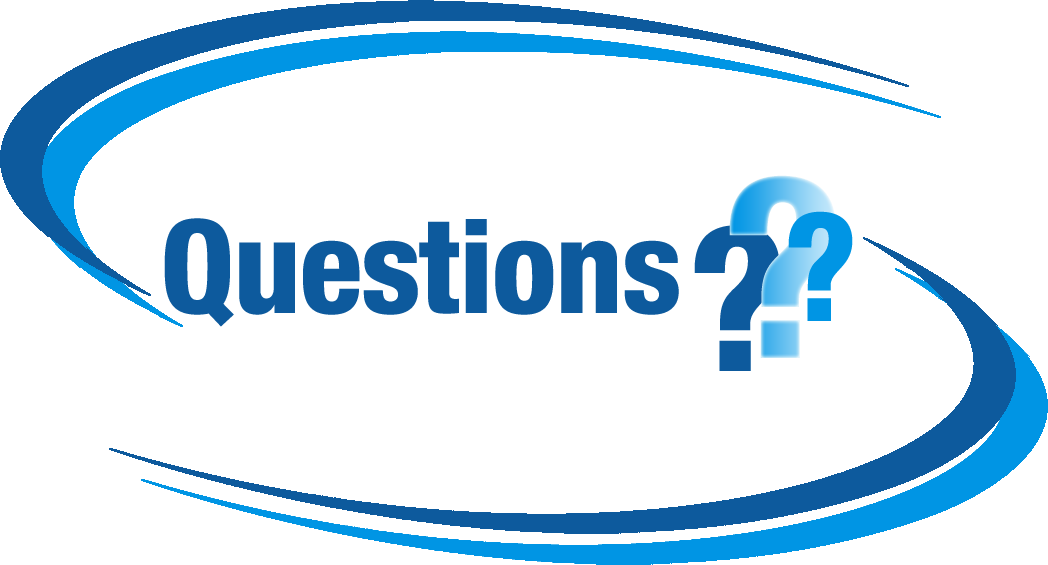 Business Scenario
Validate salary data in orion.nonsales2.  Salary must be in the numeric range of 24000 to 500000.
UNIVARIATE Procedure
PROC UNIVARIATE displays extreme observations, missing values, and other statistics for the variables included in the VAR statement.






If the VAR statement is omitted, PROC UNIVARIATE analyzes all numeric variables in the data set.
proc univariate data=orion.nonsales2;
   var Salary;
run;
PROC UNIVARIATE DATA=SAS-data-set;
        <VAR variable(s);>
RUN;
p111d11
Viewing the Output: Extreme Observations
The Extreme Observations section includes the five lowest and five highest values for the analysis variable and the corresponding observation numbers.

Partial PROC UNIVARIATE Output







    Obs is the observation number, not the count of        observations with that value.
Extreme Observations

             -----Lowest----        -----Highest----

              Value      Obs          Value      Obs

               2401       20         163040        1
               2650       13         194885      231
              24025       25         207885       28
              24100       19         268455       29
              24390      228         433800       27
[Speaker Notes: Include the note from the current course below the slide.]
NEXTROBS= Option
The NEXTROBS= option specifies the number of extreme observations to display. 




Partial PROC UNIVARIATE Output
proc univariate data=orion.nonsales2
                nextrobs=3;
   var Salary;
run;
The UNIVARIATE Procedure
             Variable:  Salary

            Extreme Observations

  -----Lowest----        -----Highest----

   Value      Obs          Value      Obs

    2401       20         207885       28
    2650       13         268455       29
   24025       25         433800       27
p111d11
ID Statement
The ID statement displays the value of the identifying variable (or variables) in addition to the observation number.
proc univariate data=orion.nonsales2;
   var Salary;
   id Employee_ID;
run;
ID variable(s);
p111d11
Viewing the Output
Partial PROC UNIVARIATE Output
The UNIVARIATE Procedure
                            Variable:  Salary

                           Extreme Observations

  ------------Lowest----------      ------------Highest----------

   Value    Employee_ID    Obs        Value    Employee_ID    Obs

    2401         120191     20       163040         120101      1
    2650         120115     13       194885         121141    231
   24025         120196     25       207885         120260     28
   24100         120190     19       268455         120262     29
   24390         121132    228       433800         120259     27
Viewing the Output: Missing Values Section
The Missing Values section displays the number and percentage of observations with missing values of the analysis variable.

Partial PROC UNIVARIATE Output
Missing Values

                                  -----Percent Of-----
           Missing                             Missing
             Value       Count     All Obs         Obs

                 .           1        0.43      100.00
[Speaker Notes: Here, we are showing the last two sections …]
11.06 Quiz
PROC UNIVARIATE identified two observations with Salary values less than 24,000.

What procedure can be used to display the observations containing the invalid values?
[Speaker Notes: Type answer here]
11.06 Quiz – Correct Answer
PROC UNIVARIATE identified two observations with Salary values less than 24,000.

What procedure can be used to display the observations containing the invalid values?  PROC PRINT




PROC PRINT Output
proc print data=orion.nonsales2;
   where Salary<24000;
run;
Obs   Employee_ID   First    Last         Gender  Salary   Job_Title             Country
 
  4        120106   John     Hornsey       M          .     Office Assistant II     AU
 13        120115   Hugh     Nichollas     M       2650     Service Assistant I     AU
 20        120191   Jannene  Graham-Rowe   F       2401     Trainee                 AU
p111a04s
[Speaker Notes: Type answer here]
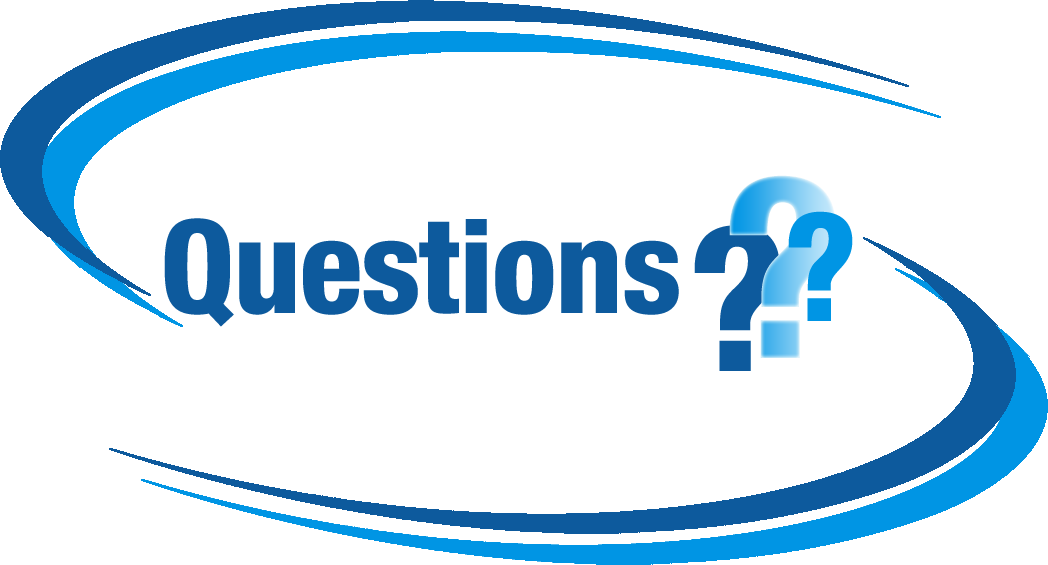 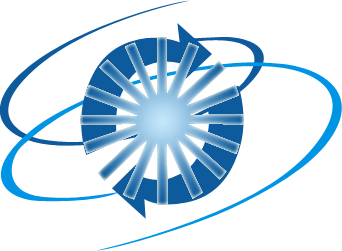 Exercise
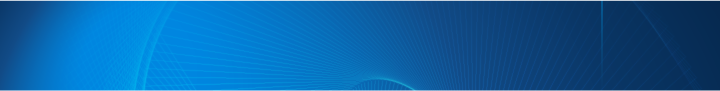 This exercise reinforces the concepts discussed previously.
Chapter 11: Creating Summary Reports
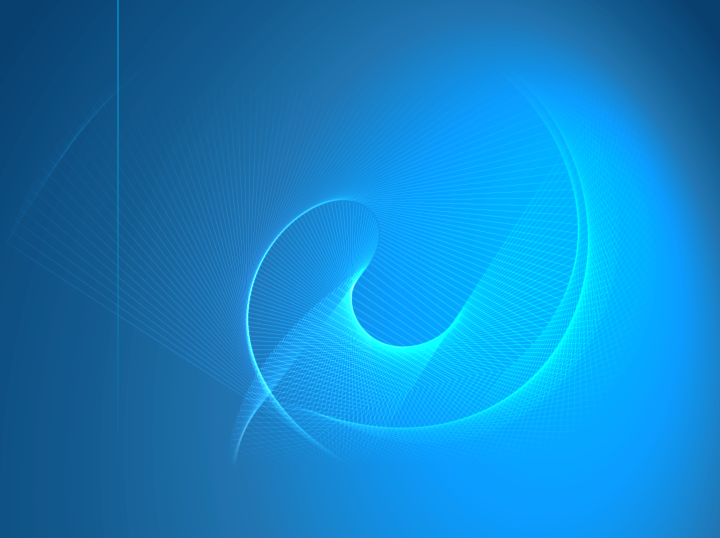 Objectives
Define the Output Delivery System and ODS destinations.
Create report output in PDF, RTF, and HTML format.
Specify a style definition using the STYLE= option.
Create report output that can be viewed in Microsoft Excel.
Business Scenario
Generate reports in various formats for distribution within Orion Star.
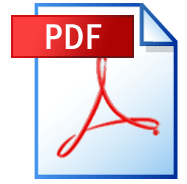 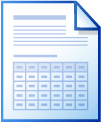 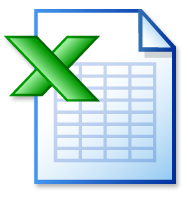 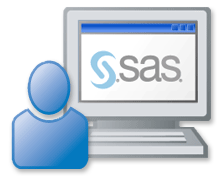 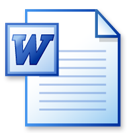 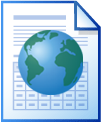 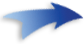 SAS Procedure Output
Historically, SAS procedures generate plain text output using monospace fonts.
Obs    First_Name      Last_Name           Job_Title      Salary

  1    Satyakam        Denny            Sales Rep. II      26780
  2    Monica          Kletschkus       Sales Rep. IV      30890
  3    Kevin           Lyon             Sales Rep. I       26955
  4    Petrea          Soltau           Sales Rep. II      27440
  5    Marina          Iyengar          Sales Rep. III     29715
  6    Shani           Duckett          Sales Rep. I       25795
  7    Fang            Wilson           Sales Rep. II      26810
  8    Michael         Minas            Sales Rep. I       26970
  9    Amanda          Liebman          Sales Rep. II      27465
 10    Vincent         Eastley          Sales Rep. III     29695
Output in SAS Enterprise Guide
SAS Enterprise Guide produces SAS Report output by default.
The output from each program is written to a specially formatted file.
You can request the following output styles by selecting Tools  Options  Results General:
PDF
RTF
HTML
LISTING (plain text)
The PDF, RTF, and HTML files can be saved and opened outside of Enterprise Guide.
Output in the SAS Windowing Environment
SAS 9.3 produces HTML output by default.
All procedure output accumulates in a single file.
LISTING output can be requested by selecting Tools  Options  Preferences  Results.
LISTING output is the default for prior releases and for SAS 9.3 in batch mode.
Output Delivery System (ODS)
Use the Output Delivery System to create different output formats by directing output to various ODS destinations.








ODS statements and destinations can be used regardless of the mode, operating environment, or platform.
LISTING
HTML
Procedure Output
RTF
PDF
[Speaker Notes: So far, our reports have been going to the Output window. However, we can add some ODS statements to send our reports to other locations. You can send your reports to destinations such as HTML, RTF, and PDF.]
ODS Statements
Open an ODS destination, submit one or more procedures that generate output, and then close the destination.
ods html file="&path\myreport.html";
proc freq data=orion.sales;
   tables Country;
run;
ods html close;
ODS destination FILE="filename" <options>;
      <SAS code to generate the report>
ODS destination CLOSE;
p111d12
[Speaker Notes: Here’s an example of sending to HTML and how the results will look in Internet Explorer.]
Viewing the Output
HTML output can be viewed in the interactive environment or using a browser.
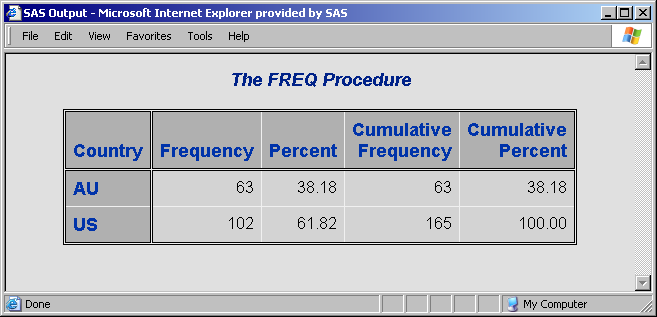 [Speaker Notes: Here’s an example of sending to HTML and how the results will look in Internet Explorer.]
ODS Destinations
ODS creates various types of output based on the specified destinations and file types.
Multiple Destinations and Procedures
Output from multiple procedures can be sent to multiple ODS destinations.
ods pdf file="&path\example.pdf";
ods rtf file="&path\example.rtf";

proc freq data=orion.sales;
   tables Country;
run;

proc means data=orion.sales;
   var Salary;
run;

ods pdf close;
ods rtf close;
p111d14
Closing All Destinations
Use _ALL_ in the ODS CLOSE statement to close all open destinations. This includes the LISTING destination.
ods pdf file="&path\example.pdf";
ods rtf file="&path\example.rtf";

proc freq data=orion.sales;
   tables Country;
run;

ods _all_ close;
p111d15
No Open Destinations
Be sure to have at least one destination open.
ods _all_ close;
2724  proc freq data=orion.sales;
2725     tables Country;
2726  run;

WARNING: No output destinations active.
NOTE: There were 165 observations read from the data set ORION.SALES.

2727
2728  ods listing;
2729
2730  proc freq data=orion.sales;
2731     tables Country;
2732  run;

NOTE: There were 165 observations read from the data set ORION.SALES.
Output is generated but not displayed.
Output is displayed.
p111d15
11.07 Quiz
What is the problem with this program?
ods html file="&path\myreport.html";

proc print data=orion.sales;
run;

ods close;
p111a05
[Speaker Notes: Missing pdf in ods close;.
LW: Send in a text response.
IBT: Take answers verbally.]
11.07 Quiz – Correct Answer
What is the problem with this program?
ods html file="&path\myreport.html";

proc print data=orion.sales;
run;

ods html close;
p111a01s
[Speaker Notes: Missing html in ods close;.]
STYLE= Option
Use a STYLE= option in the ODS statement to specify a style definition. 



A style definition sets presentation aspects including colors and fonts.


   STYLE= has no effect in the LISTING destination.
ODS destination FILE="filename" 
	STYLE=style-definition;
[Speaker Notes: Each destination has a particular look to it. For example, the HTML file used the colors of grays, blues, and black. You can change the visual look by using the STYLE= …]
HTML Examples
STYLE=DEFAULT
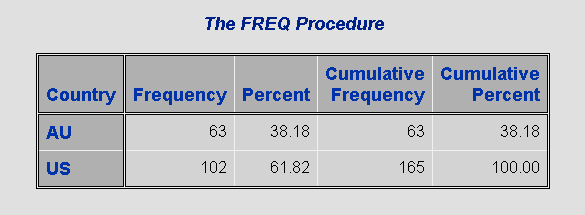 STYLE=SASWEB
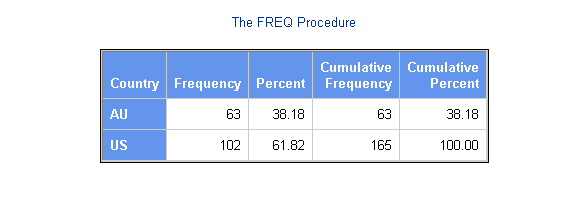 p111d12
PDF and RTF Examples
STYLE=PRINTER
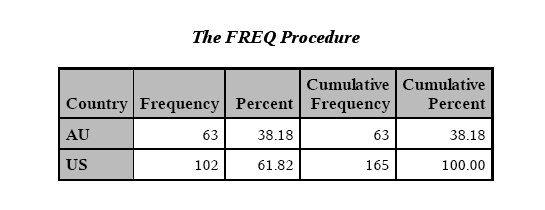 STYLE=JOURNAL
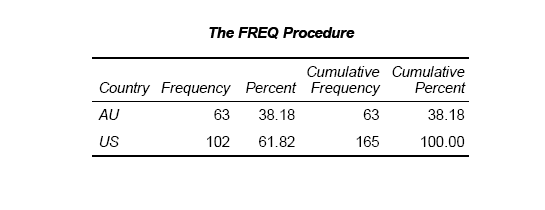 STYLE=RTF
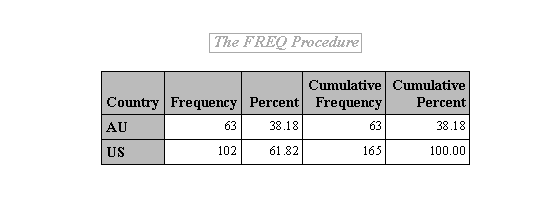 STYLE=OCEAN
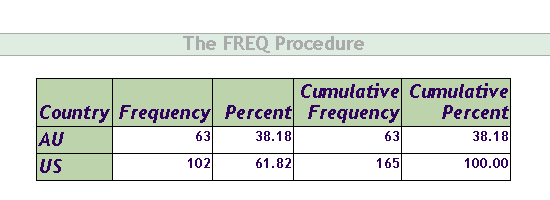 p111d17
Available Styles
Use the TEMPLATE procedure to see the available styles. 
                                        Partial Output
Listing of: SASHELP.TMPLMST
  Path Filter is: Styles
  Sort by: PATH/ASCENDING

  Obs   Path                  Type
  ƒƒƒƒƒƒƒƒƒƒƒƒƒƒƒƒƒƒƒƒƒƒƒƒƒƒƒƒƒƒƒƒ
   1    Styles                Dir
   2    Styles.Analysis       Style
   3    Styles.Astronomy      Style
   4    Styles.Banker         Style
   5    Styles.BarrettsBlue   Style
   6    Styles.Curve          Style
   7    Styles.Default        Style
   8    Styles.Dtree          Style
   9    Styles.EGDefault      Style
  10    Styles.Education      Style
proc template;
   list styles;
run;
p111d13
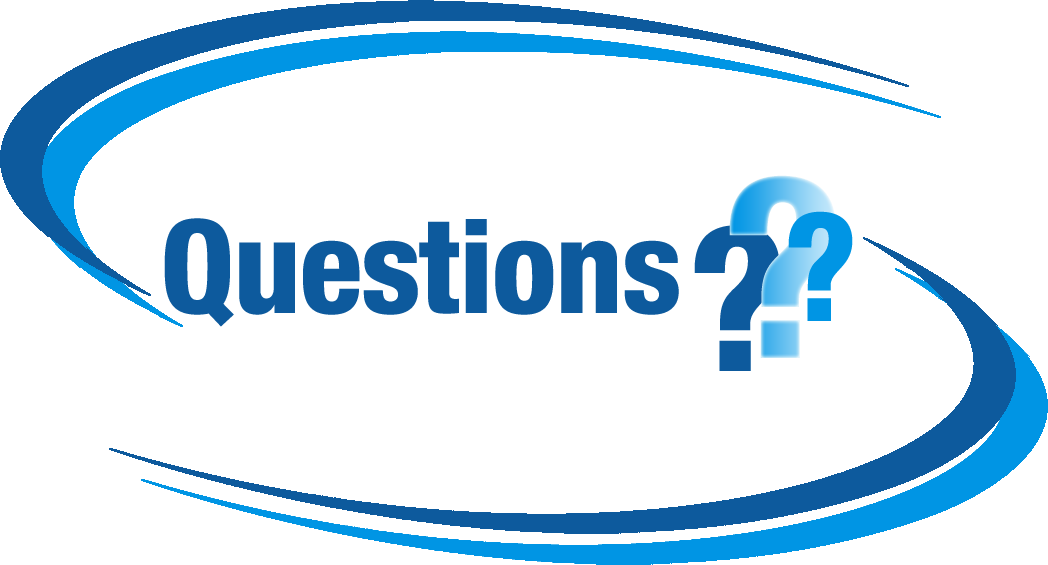 Business Scenario
Create SAS reports that can be opened in Microsoft Excel using the CSVALL, MSOFFICE2K, and EXCELXP destinations.
csvall
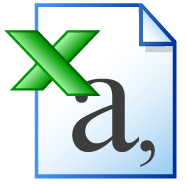 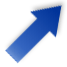 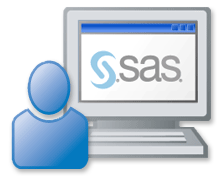 msoffice2k
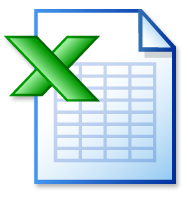 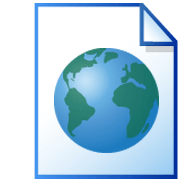 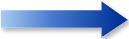 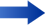 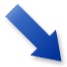 excelxp
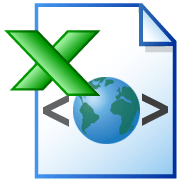 [Speaker Notes: There are several destinations that create files that can be opened in Excel …
EXCELXP is the most powerful but you do have to have Excel 2002 or greater.
All three of these destinations are part of ODS MARKUP.]
Destinations Used with Excel
11.08 Quiz
Complete the ODS statements below to send the output to a CSVALL destination.
ods        file="&path\myexcel.   ";

proc freq data=orion.sales;
   tables Country;
run;

proc means data=orion.sales;
   var Salary;
run;

ods        close;
[Speaker Notes: Correct Answers: 
ods csvall "&path\myexcel.csv"; <procedures> ods csvall close;]
11.08 Quiz – Correct Answer
Complete the ODS statements below to send the output to a CSVALL destination.
ods csvall file="&path\myexcel.csv";

proc freq data=orion.sales;
   tables Country;
run;

proc means data=orion.sales;
   var Salary;
run;

ods csvall close;
p111a06s
[Speaker Notes: Correct Answer:]
CSVALL Destination
CSVALL does not include any style information.
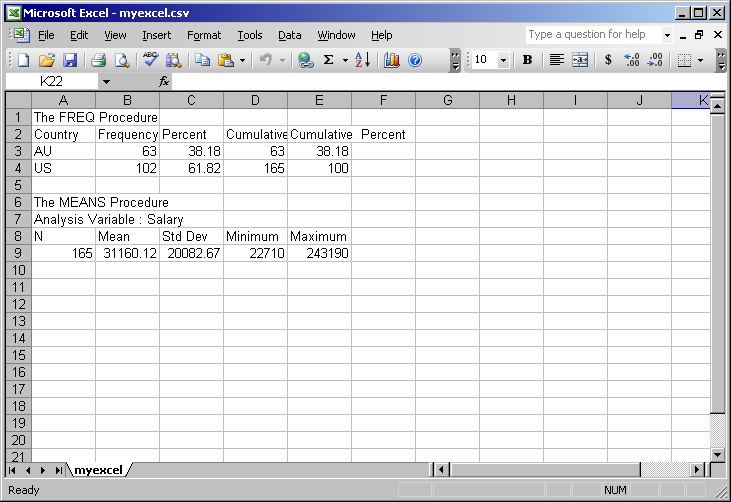 MSOFFICE2K Destination
MSOFFICE2K keeps the style information, including spanning headers.
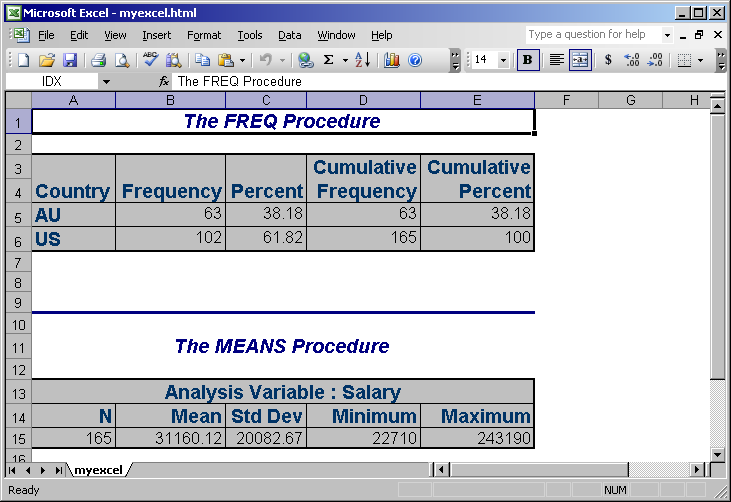 EXCELXP Destination
EXCELXP keeps the style information. Output from each procedure is on a separate sheet.
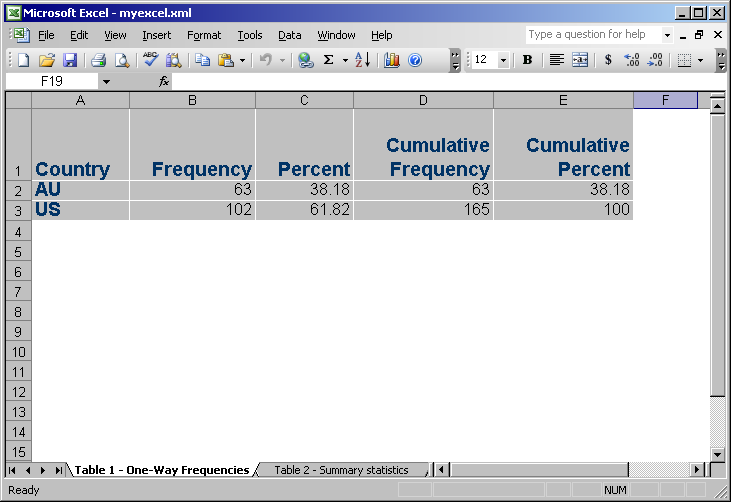 Keep in Mind
The file you are creating is not an Excel file.
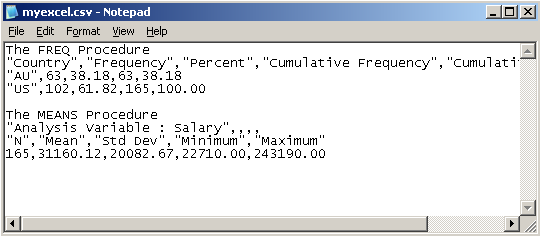 CSVALL
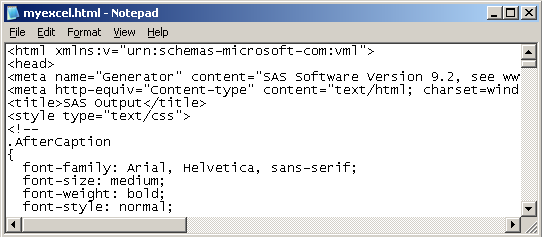 MSOFFICE2K
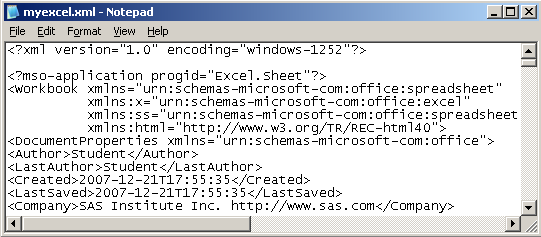 EXCELXP
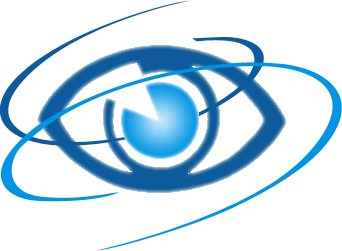 Using the Output Delivery System
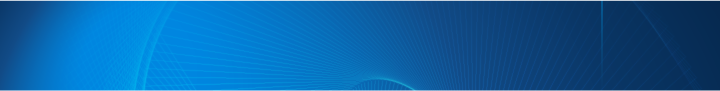 This demonstration illustrates using ODS statements to direct output to various destinations.
p111d18
p111d19
[Speaker Notes: After you run the code, expand the tree structure of the Results window. From there you can click on each icon. The CSV file automatically opens in Excel but the other two will not automatically open in Excel. You can view those files outside of SAS. OR go back to the program and change the HTML and XML extensions to XLS. This will allow you to click on the icon and have it open in Excel. If you get a lot of questions on Excel, you might demo the self-study program about the options in EXCELXP on page 11-80.]
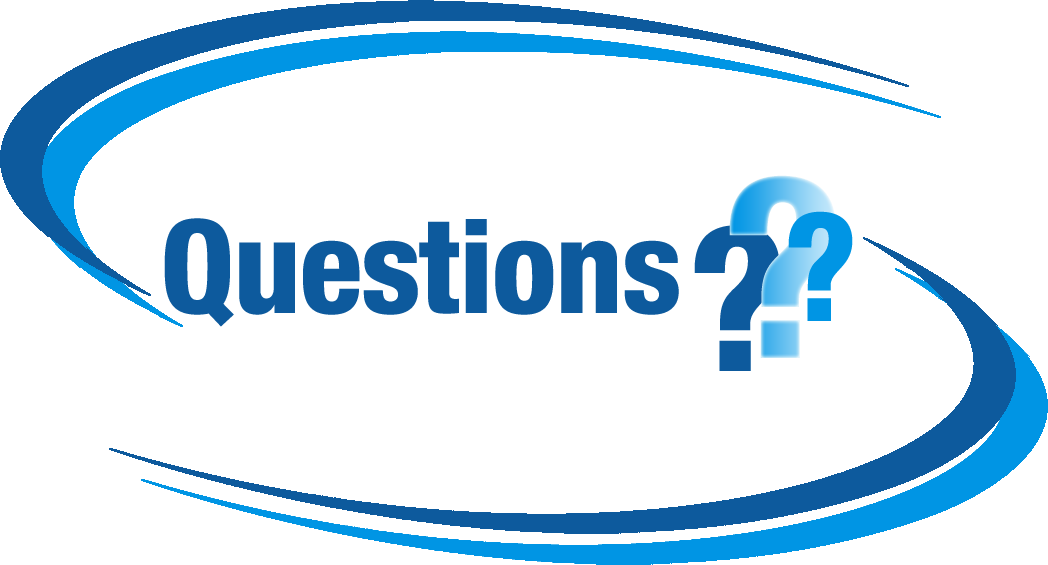 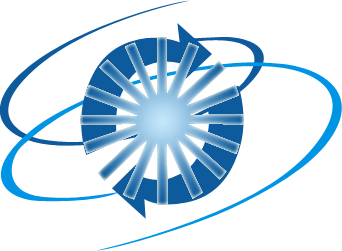 Exercise
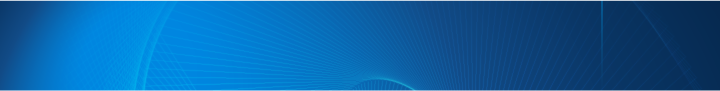 This exercise reinforces the concepts discussed previously.
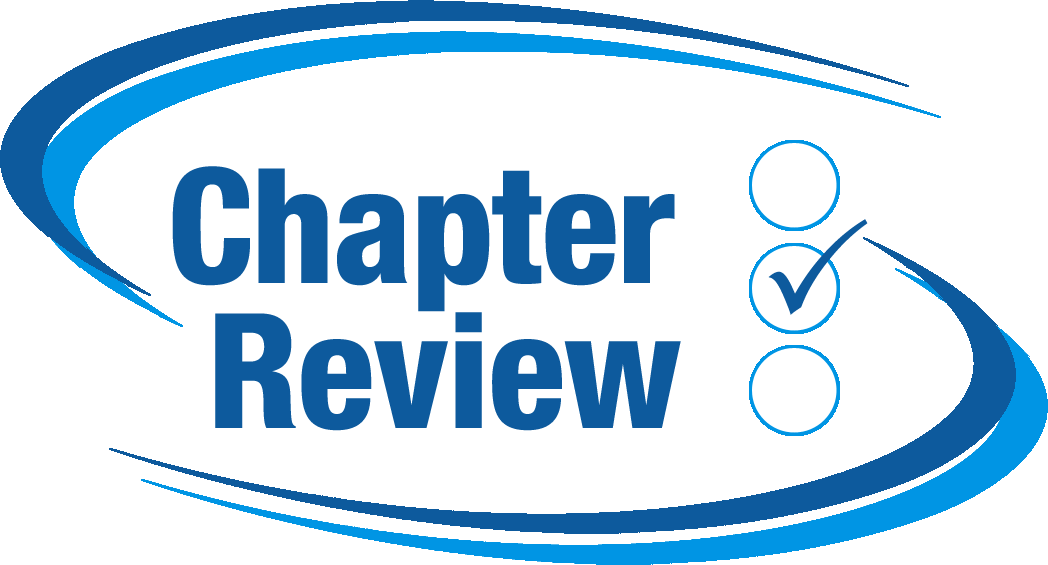 [Speaker Notes: Would like a review of the exercises?
Please answer with your Yes or No seat indicator.]
1. 	Which of these procedures produces output that is most useful for detecting duplicate values?

PROC PRINT
PROC FREQ
PROC MEANS
PROC UNIVARIATE
[Speaker Notes: Correct answer: b
PROC MEANS and PROC UNIVARIATE analyze numeric variables. PROC PRINT is more useful for producing a report of invalid values, with a WHERE statement to specify conditions. PROC FREQ identifies duplicate values by default in the Frequency column of the report.]
1. 	Which of these procedures produces output that is most useful for detecting duplicate values?

PROC PRINT
PROC FREQ
PROC MEANS
PROC UNIVARIATE
[Speaker Notes: Correct answer: b
PROC MEANS and PROC UNIVARIATE analyze numeric variables. PROC PRINT is more useful for producing a report of invalid values, with a WHERE statement to specify conditions. PROC FREQ identifies duplicate values by default in the Frequency column of the report.]
2. 	Which of these programs is most useful for determining the exact observation that contains a numeric variable with an extreme value?

a.  proc print data=sales.totals;        var ProdNum Sales Region;   run; 
b.  proc freq data=sales.totals; 
           tables ProdNum Sales Region; 
     run; 
c.  proc univariate data=sales.totals; 
     run;
[Speaker Notes: Correct answer: c
Only PROC UNIVARIATE provides observation numbers for data outliers.]
2. 	Which of these programs is most useful for determining the exact observation that contains a numeric variable with an extreme value?

a.  proc print data=sales.totals;        var ProdNum Sales Region;   run; 
b.  proc freq data=sales.totals; 
           tables ProdNum Sales Region; 
     run; 
c.  proc univariate data=sales.totals; 
     run;
[Speaker Notes: Correct answer: c
Only PROC UNIVARIATE provides observation numbers for data outliers.]
3. 	A PROC FREQ analysis identified invalid and missing values in a data set. Which of these procedures will display the observations that contain invalid or missing values?

PROC PRINT
PROC FREQ
PROC MEANS
PROC UNIVARIATE
[Speaker Notes: Correct answer: a
PROC PRINT is the only one of these procedures that displays the observations themselves. The other three procedures produce summary reports that display descriptive statistics.]
3. 	A PROC FREQ analysis identified invalid and missing values in a data set. Which of these procedures will display the observations that contain invalid or missing values?

PROC PRINT
PROC FREQ
PROC MEANS
PROC UNIVARIATE
[Speaker Notes: Correct answer: a
PROC PRINT is the only one of these procedures that displays the observations themselves. The other three procedures produce summary reports that display descriptive statistics.]
4. 	Which PROC FREQ step creates the output shown here?
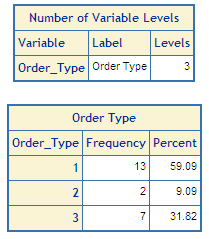 a.   proc freq data=orion.qtr1_2007;            tables Order_Type;      run; 
b.   proc freq data=orion.qtr1_2007                      nlevels;            tables Order_Type / nocum;      run; 
c.   proc freq data=orion.qtr1_2007                      nlevels;            tables Order_Type / noprint;      run;
d.   proc freq data=otion.qtr1_2007                     nlevels;            tables Order_Type nocum;      run;
[Speaker Notes: Correct answer: b
To display a table showing the levels of all variables, you specify the NLEVELS option in the PROC FREQ statement. To suppress the cumulative frequency and cumulative percent that appear in a one-way frequency table by default, you specify the NOCUM option in the TABLES statement. You must use a slash before any options in a TABLES statement.]
4. 	Which PROC FREQ step creates the output shown here?
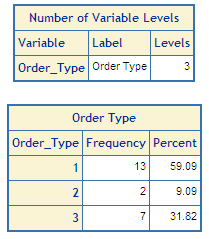 a.   proc freq data=orion.qtr1_2007;            tables Order_Type;      run; 
b.   proc freq data=orion.qtr1_2007                      nlevels;            tables Order_Type / nocum;      run; 
c.   proc freq data=orion.qtr1_2007                      nlevels;            tables Order_Type / noprint;      run;
d.   proc freq data=otion.qtr1_2007                     nlevels;            tables Order_Type nocum;      run;
[Speaker Notes: Correct answer: b
To display a table showing the levels of all variables, you specify the NLEVELS option in the PROC FREQ statement. To suppress the cumulative frequency and cumulative percent that appear in a one-way frequency table by default, you specify the NOCUM option in the TABLES statement. You must use a slash before any options in a TABLES statement.]
5. 	This PROC MEANS step creates all of the statistics listed below.


minimum and maximum
the total number of observations that PROC MEANS processes for each subgroup (N Obs)
mean and standard deviation
the number of nonmissing values (N)

  True	
  False
proc means data=orion.sales;
run;
[Speaker Notes: Correct Answer: False
By default, a PROC MEANS step that has no CLASS statement produces all of these statistics except for N Obs.]
5. 	This PROC MEANS step creates all of the statistics listed below.


minimum and maximum
the total number of observations that PROC MEANS processes for each subgroup (N Obs)
mean and standard deviation
the number of nonmissing values (N)

  True	
  False
proc means data=orion.sales;
run;
[Speaker Notes: Correct Answer: False
By default, a PROC MEANS step that has no CLASS statement produces all of these statistics except for N Obs.]
6. 	What must be added to the PROC MEANS statement to produce this output?
















nonobs
range mean
range mean nonobs bestw.
range mean nonobs maxdec=1
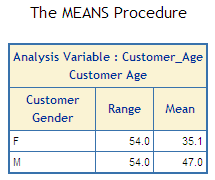 proc means data=orion.customer_dim
           _______________________;
   var Customer_Age;
   class Customer_Gender;
   where Customer_Country ne 'US';
run;
[Speaker Notes: Correct answer:  d
This output does not display the default statistics, so you need to specify the statistics keywords RANGE and MEAN. To suppress the N Obs column that the CLASS statement creates, you must include the NONOBS option. Specifying MAXDEC=1 ensures that statistics are displayed with one decimal place.]
6. 	What must be added to the PROC MEANS statement to produce this output?
















nonobs
range mean
range mean nonobs bestw.
range mean nonobs maxdec=1
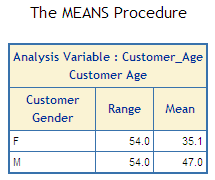 proc means data=orion.customer_dim
           _______________________;
   var Customer_Age;
   class Customer_Gender;
   where Customer_Country ne 'US';
run;
[Speaker Notes: Correct answer:  d
This output does not display the default statistics, so you need to specify the statistics keywords RANGE and MEAN. To suppress the N Obs column that the CLASS statement creates, you must include the NONOBS option. Specifying MAXDEC=1 ensures that statistics are displayed with one decimal place.]
7. 	Which option lets you specify the number of extreme observations displayed by PROC UNIVARIATE?

NEXTROBS=
NLEVELS
NOPRINT
_ALL_
[Speaker Notes: Correct Answer: a
In PROC UNIVARIATE, you use the NEXTROBS= option to specify the number of extreme observations. 
 
In PROC FREQ, you can use the NLEVELS option to display a table with the number of distinct variable values. You use the NOPRINT option in the TABLES statement to suppress individual frequency tables. To display only the number of levels for all variables, you can use _ALL_, along with the NOPRINT option in the TABLES statement.]
7. 	Which option lets you specify the number of extreme observations displayed by PROC UNIVARIATE?

NEXTROBS=
NLEVELS
NOPRINT
_ALL_
[Speaker Notes: Correct Answer: a
In PROC UNIVARIATE, you use the NEXTROBS= option to specify the number of extreme observations. 

In PROC FREQ, you can use the NLEVELS option to display a table with the number of distinct variable values. You use the NOPRINT option in the TABLES statement to suppress individual frequency tables. To display only the number of levels for all variables, you can use _ALL_, along with the NOPRINT option in the TABLES statement.]
8. 	Which destination creates a file that keeps the style information and opens in multiple worksheets in an Excel workbook? 

CSVALL
EXCELXP
MSOFFICE2K
none of the above
[Speaker Notes: Correct answer: b
 
CSVALL does not include any style information.
MSOFFICE2K keeps the style information, including spanning headers.
EXCELXP keeps the style information, and each procedure is a separate sheet.]
8. 	Which destination creates a file that keeps the style information and opens in multiple worksheets in an Excel workbook? 

CSVALL
EXCELXP
MSOFFICE2K
none of the above
[Speaker Notes: Correct answer: b

CSVALL does not include any style information.
MSOFFICE2K keeps the style information, including spanning headers.
EXCELXP keeps the style information, and each procedure is a separate sheet.]
9. 	Which statement about style definitions is true?

The STYLE= option affects the display in all destinations.
You can use the STYLE= option in an ODS statement or in a PROC statement.
A style definition specifies colors, fonts, and a file format for an external file.
If you do not specify a style definition, SAS uses a default style definition that varies by the destination.
134
[Speaker Notes: Correct Answer: D
SAS uses a default style definition that varies by the destination. By placing the STYLE= option in the ODS statement, you can specify a style for many, but not all, destinations. A style definition specifies how output is presented but does not specify a file format.]
9. 	Which statement about style definitions is true?

The STYLE= option affects the display in all destinations.
You can use the STYLE= option in an ODS statement or in a PROC statement.
A style definition specifies colors, fonts, and a file format for an external file.
If you do not specify a style definition, SAS uses a default style definition that varies by the destination.
135
[Speaker Notes: Correct Answer: D
SAS uses a default style definition that varies by the destination. By placing the STYLE= option in the ODS statement, you can specify a style for many, but not all, destinations. A style definition specifies how output is presented but does not specify a file format.]
10. Suppose you submit the program shown below. What happens if you then submit a PROC PRINT step?

 




The PROC PRINT output is displayed in the default window.
The PROC PRINT output is not displayed and a warning is written to the log indicating that there are no active destinations.
The PROC PRINT output is appended to the PROC FREQ output in the file ctry.csv.
ods _all_ close; 
ods csvall file='c:\ctry.csv';
 
proc freq data=orion.sales; 
   tables Country; 
run;
 
ods csvall close;
[Speaker Notes: Correct answer:  b
To start, the program closes all destinations and opens only the CSVALL destination. At the end, the program closes the CSVALL destination. There is now no open destination to send the output to. SAS issues a warning in the log but does not display output for the PROC PRINT step.]
10. Suppose you submit the program shown below. What happens if you then submit a PROC PRINT step?

 




The PROC PRINT output is displayed in the default window.
The PROC PRINT output is not displayed and a warning is written to the log indicating that there are no active destinations.
The PROC PRINT output is appended to the PROC FREQ output in the file ctry.csv.
ods _all_ close; 
ods csvall file='c:\ctry.csv';
 
proc freq data=orion.sales; 
   tables Country; 
run;
 
ods csvall close;
[Speaker Notes: Correct answer:  b
To start, the program closes all destinations and opens only the CSVALL destination. At the end, the program closes the CSVALL destination. There is now no open destination to send the output to. SAS issues a warning in the log but does not display output for the PROC PRINT step.]